Проектный метод обучения на уроках технологии
Этапы выполнения творческого проекта:
1. Поисково-исследовательский - поиск и анализ;
2. Конструкторский - поиск вариантов конструирования с учетом требования дизайна;
3. Технологический этап - составление технологической документации;
4. Заключительный этап.
Поисково-исследовательский - поиск и анализ
выбор темы проекта;

планирование проектной деятельности по этапам;

сбор, изучения, обработка информации по теме проекта;
Конструкторский - поиск вариантов конструирования с учетом требования дизайна
выбор технологий;

экономическая оценка;

экологическая экспертиза.
Технологический этап - составление технологической документации
подбор необходимого материала, инструментов и оборудования;
выполнение операций;
контроль качества;
внесение изменений в конструкцию и технологию.
Заключительный этап
оценка качества;

анализ результатов;

возможность использования результатов;

презентация, защита;
Примерная тематика проектов для девочек
Землячество Ютазинского районадекабрь 2012 года
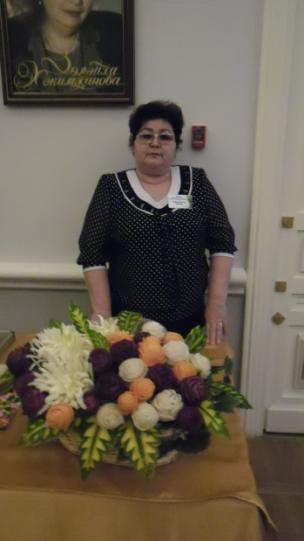